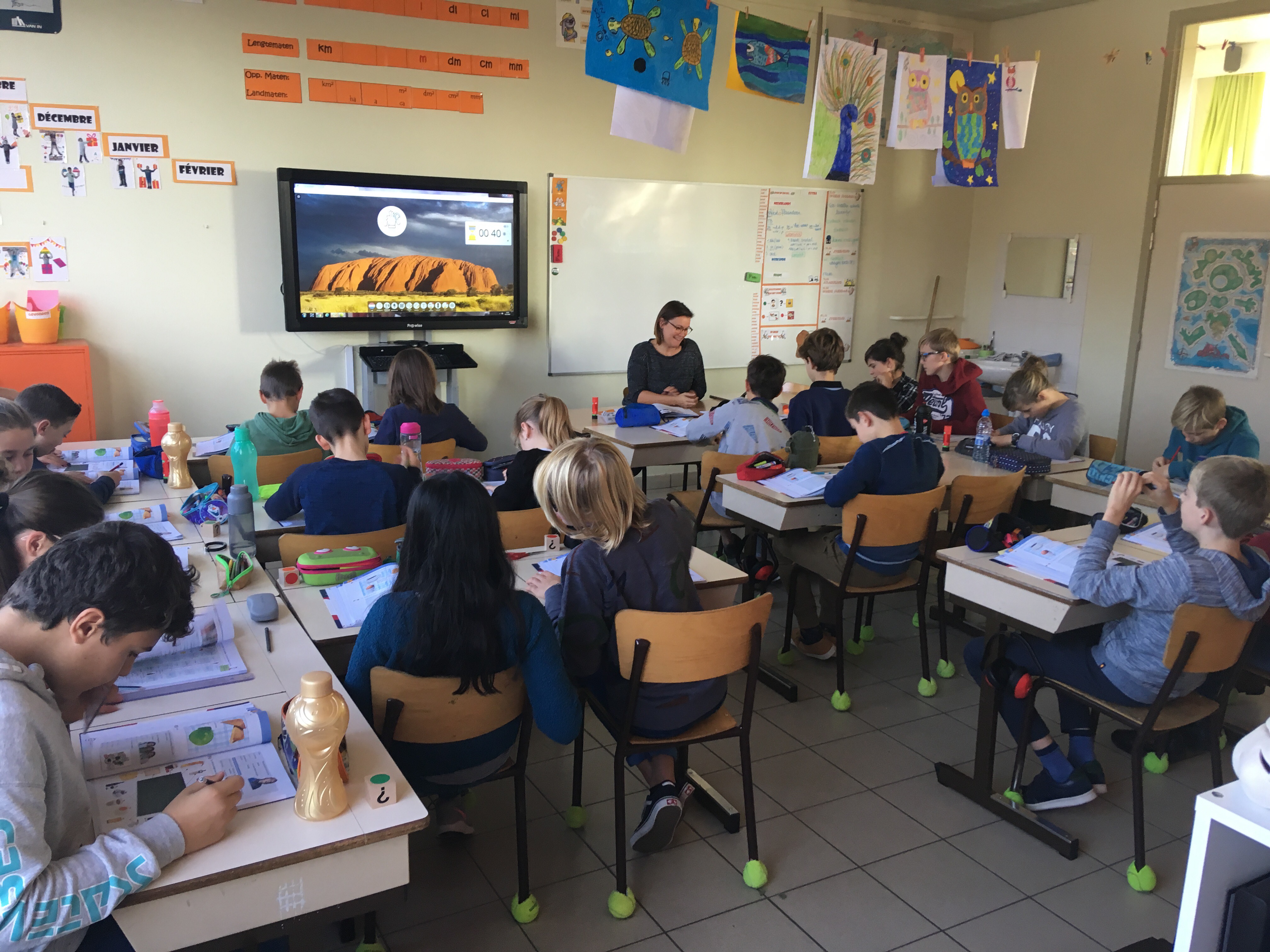 LagerKlas foto
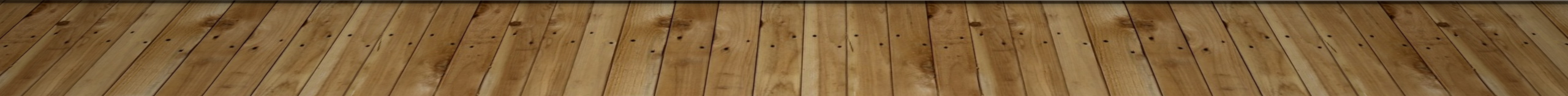 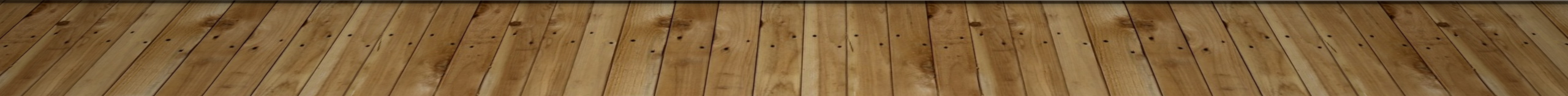